Project GIJIMA
14 March 2024
Note: Add Mine specific photo
Kusasalethu Mine
Project Gijima Overview
2
STRATEGY - PLAN - EXECUTION
INPUT DATA
SUCCESS MEASURE
Face time optimization
Bonus
Systemic
People
Give our people enough time to safely execute their work
Just Culture
Infrastructure
Develop self
OPERATIONAL INFORMATION
HRM related data 
TTT – crew feedback reports
Other relevant data
Strategy



Central Service support
Reach our S300 targets
Just culture
Develop others
Equipment
Engaged workforce
Take people along
Adopt a crew
Thibakotsi routines
Kusasalethu gijima journey
3
STRATEGY - PLAN - EXECUTION
SUCCESS MEASURE
Turnkey infrastructure and equipment projects
Securing the Mine
Increased engagement with prioritization of ownership and personalization of journey
Give our people enough time to safely execute their work
Empowerment and coaching culture with MMSEP as key driver
Face time optimization
Bonus
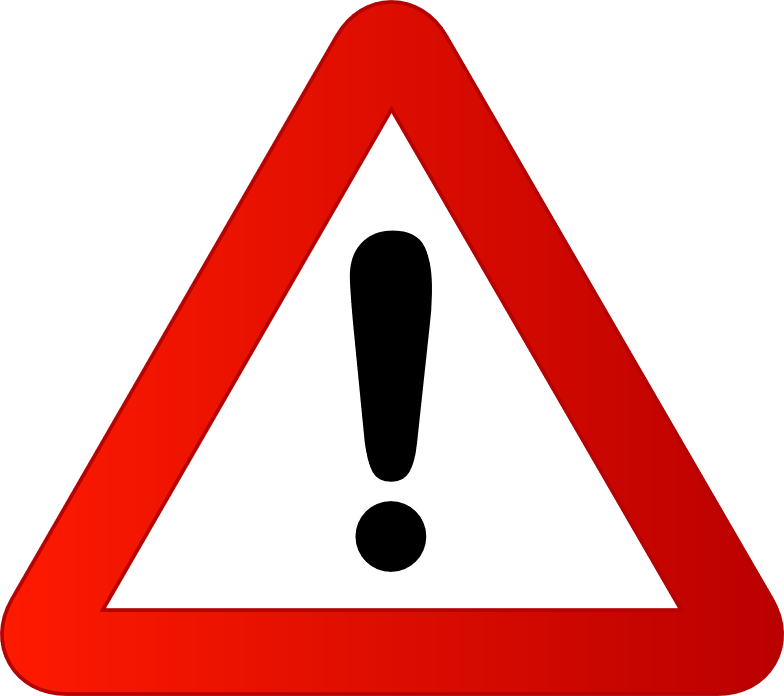 Systemic
People
Establishment of routines and planning cycles
Analysis and Feedback
Just Culture
Infrastructure
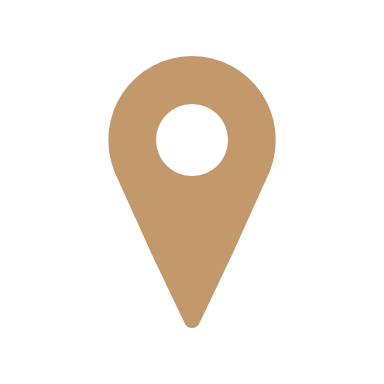 Strategy



Central Service support
Reach our S300 targets
Develop self
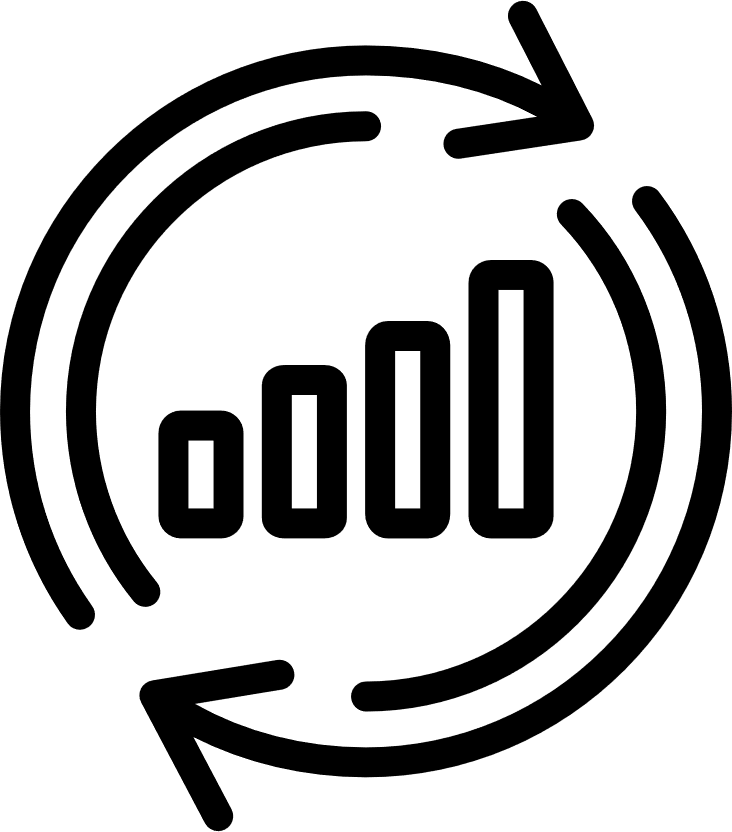 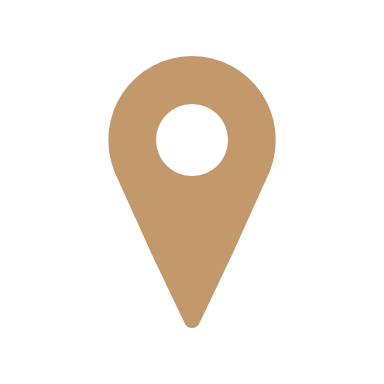 Just culture
Sustaining performance through continuous improvement
Shaft Time Optimization
Develop others
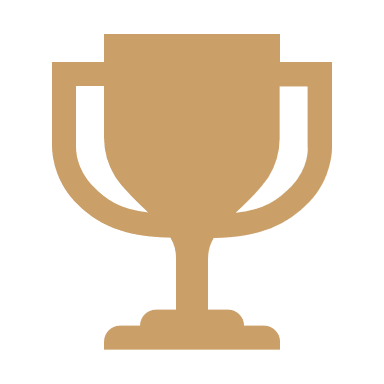 Equipment
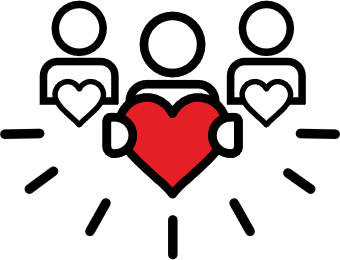 “Excellence is not an act but a habit formed over time”
Engaged workforce
Take people along
Adopt a crew
Thibakotsi routines
Reinforcing Humanistic culture transformation programme
[Speaker Notes: Proposed to include HRM and Wellness into one integrated journey]
Safety indices
4
Thibakotsi TEAM TRAINING IMPACT
5
Training commenced in July 2022 and all crews have completed workshop 1 (incl stoping, developing, tramming, vamping and equipping, construction and contractors). Workshop 2 commenced in December with 37 Crews completed to date
Preparation
Crew demographic packs
Role profiles per individual
Safety, Rock Engineering and Ventilation reports
Accident statistics
Crew performance (S300)
Crew satisfaction survey
Pledges
Conduct entry examinations as an entire team
Address and closing of hazards
Improve respect amongst team members and development unity within the team
Stop rushing for the cage
Absenteeism - agreement to manage overtime better and stop misuse of sick leave
Hold each other accountable for safety in the crew
Challenging each other and leaders on safety behaviors when needed
Adherence to mining standards and discipline
Feedback from crews
Stopes and boxes full of ore
Insufficient support material
Fatigue
Delays in bonus payments
Backfill standard not always followed
Workplace temperatures to high
PPE wears out sooner than 3 mnts
Impact
Engaged crews
Improved engagement from unions and stakeholders
Improved assistance from Service departments
Better understanding of roles and responsibilities amongst crew members
Better understanding of S300
Improved accountability amongst crew members
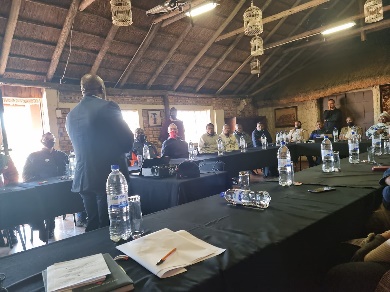 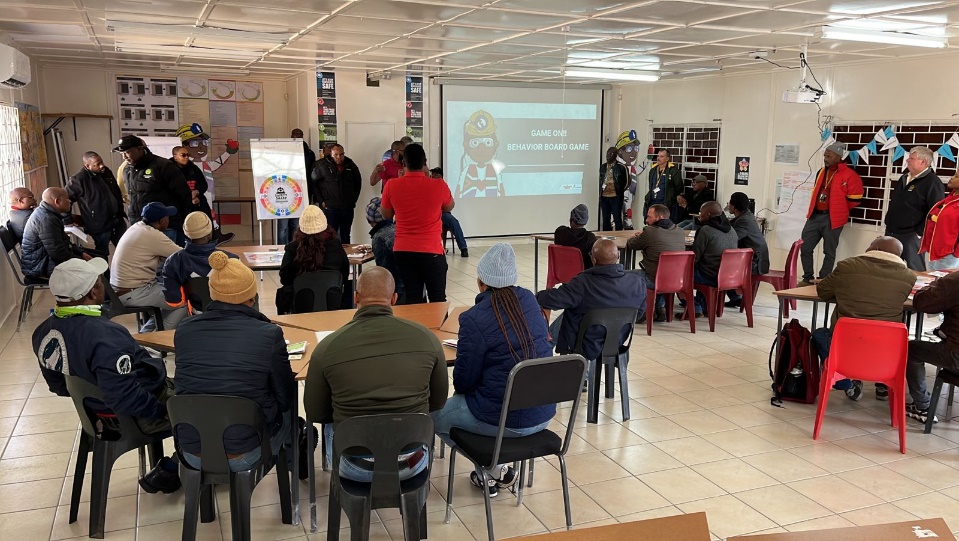 In progress:
Umhlangano roll-out to the crews (supervisors are coached during this process in how to provide feedback to the crews
Establishing routines as part of embedding the process
Workshop 2
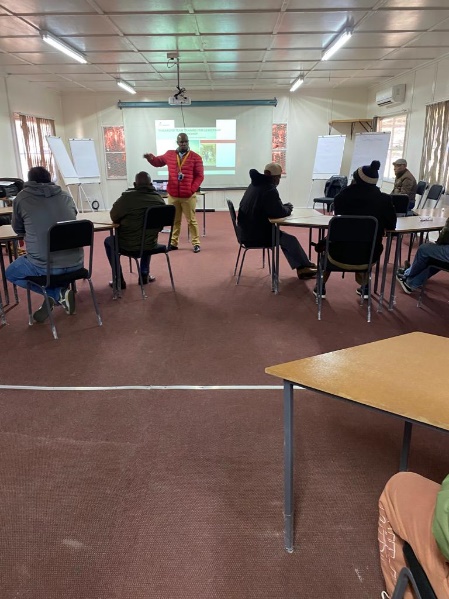 MMSEP
6
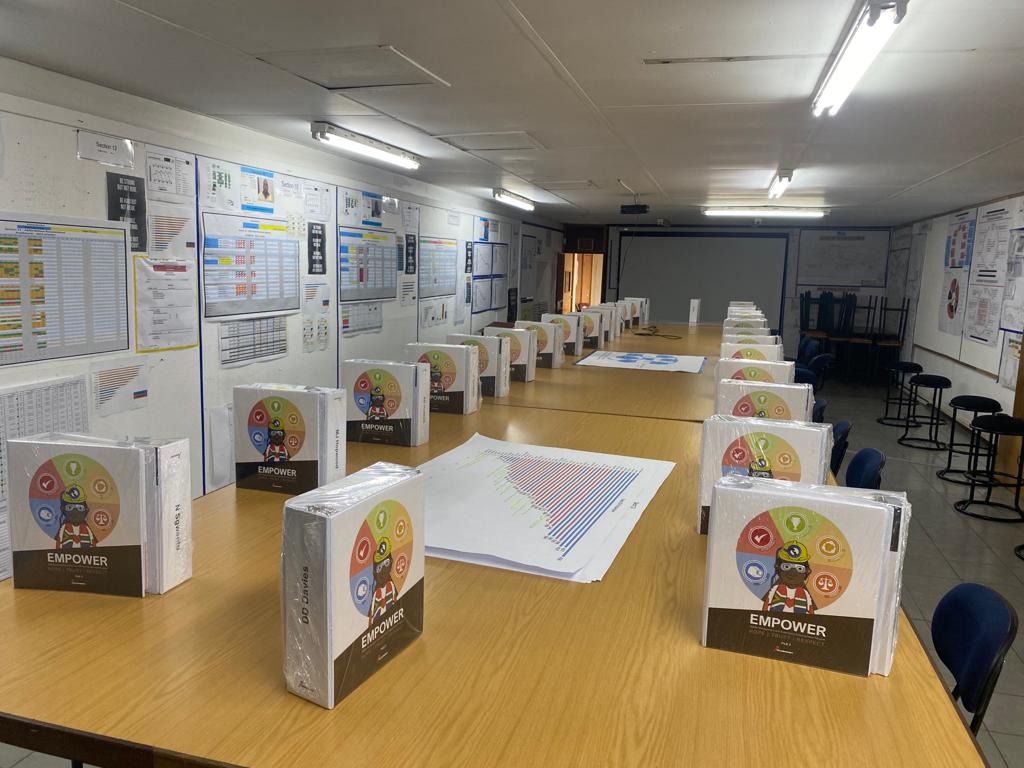 MMSEP
7
Lithium Loco Batteries
8
Challenge: 
We foresee logistical constraints on 109 Level and 113L   with tramming. (congestion at battery bays with 20 locos changing batteries)

Solution/Benefits:
Lithium batteries give us the opportunity to charge in strategic places and no need to change batteries.
Quick Shift transportation with man-carriages.
More tramming cycles between charges 

Current Status:
4 Batteries commissioned on 109 Level
4 Batteries commissioned on 113 Level
Remote monitoring of battery status still to be implemented
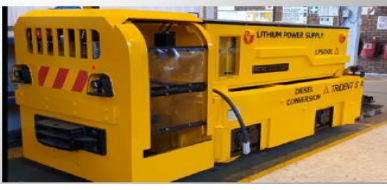 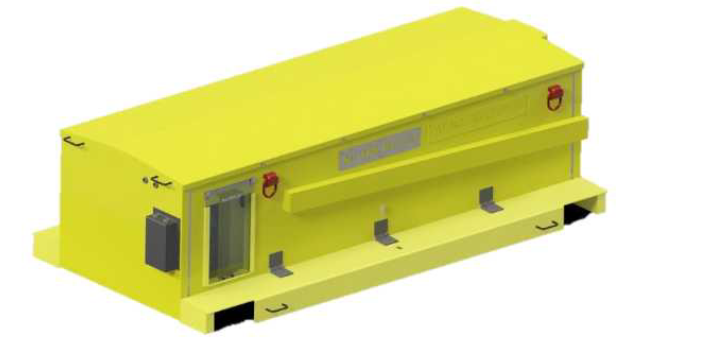 1. Provision of a healthy and safe working environment
9
1.3 S 300 – 26°C@15m3/s Intake Temperatures action plan
55% of Working Places < 26°C
1. Provision of a healthy and safe working environment
10
1.3 S 300 – 26°C@15m3/s  Intake Quantity action plan
75% of Working Places > 15 m3/s
Energy : Power SAVING INITIATIVES
11
Energy saving initiatives:
Compressed  Air
Air valve REMS control
Compressor setpoint and consumption reduction
Pumping
Return water system control
Water valves to mining REMS control
Pumping load shift and reduction
Refrigeration
Underground refrigeration load shifts
Surface refrigeration load shift
Main Fans 
Surface fan IGVs installed
Hoisting
Sub Shaft and Surface rock winder load shift

Energy saving initiatives planned FY24:
29L turbine refurbishment in progress
92L turbine refurbishment commissioned

*YTD Energy Savings R14m
Energy : turbines (R4.0M Saving)
12
Turbine power generated
Turbine project savings
1
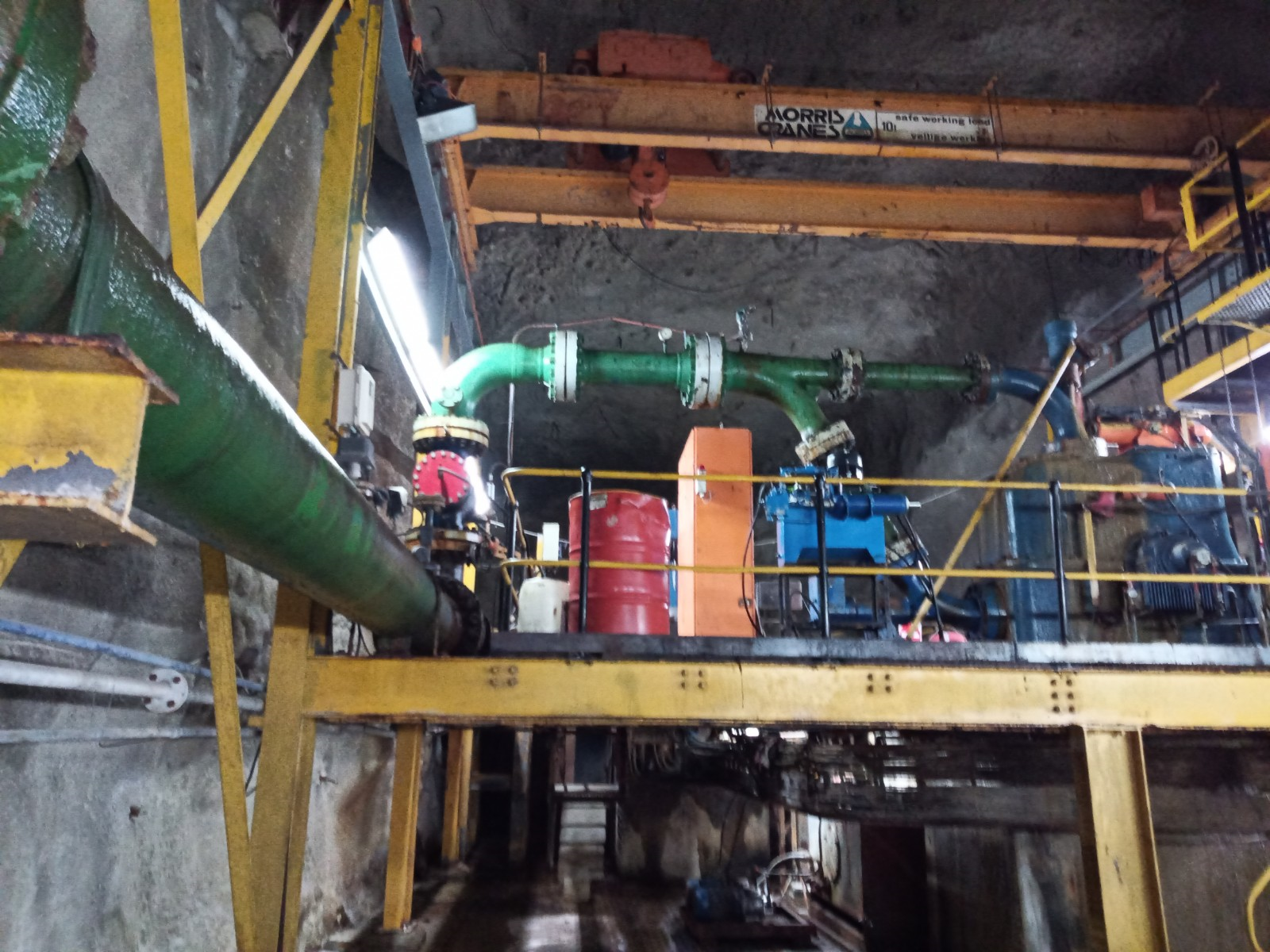 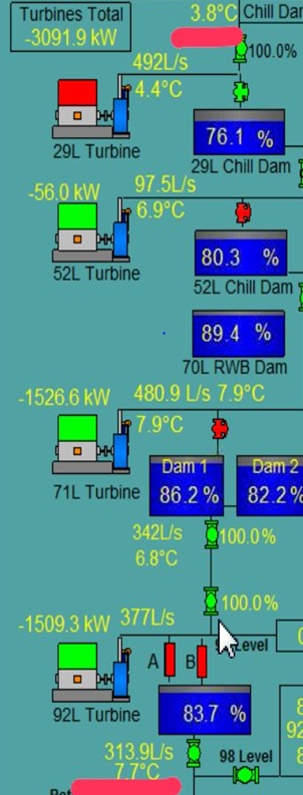 Expected savings for 29L, 52L, 71L, 92L turbines
(R5.0M monthly)
29L turbine expected to be operational April 2024

52L, 71L & 92L turbine operational

Decrease water temp to mining (-1.5°C)
2
1
2
P
3
3
4
ENGINEERING INFRASTRUCTURE:  Pump Life
13
1
115L - 2off pumps changed (12115hrs)

MM shaft - 2off pumps changed (21756hrs)
3
Key Points
MM shaft - 2off pumps changed (21756hrs)

115L - 2off pumps changed (12115hrs)

Less pump failures, Pumps changed to normalize to 4-6 pumps per year
Reduced Balance Disc wear
Good water treatment
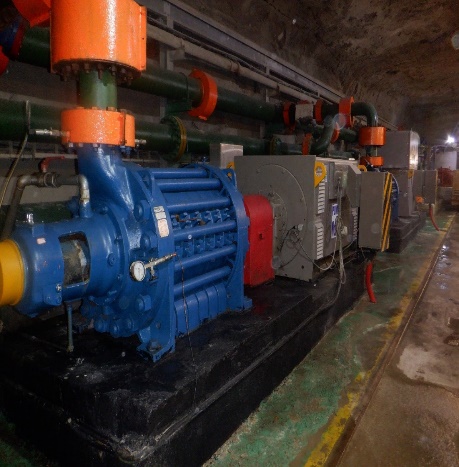 1
2
3
2
ENGINEERING INFRASTUCTURE – DAM CLEANING
14
Dam Cleaning Plan
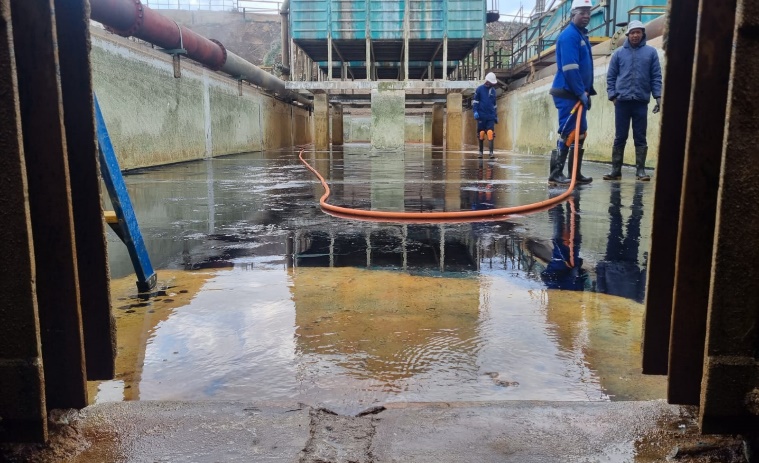 P
Further reduced Mud on Surface dams when compared to previous years
P
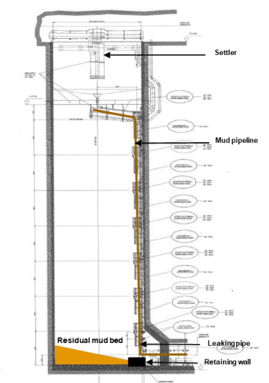 P
P
P
P
Shaft Performance
15
Area mined (m²)
1
2
Loss of life incident 5th September 2023
Seismic event 0.3 magnitude in a dyke intersected by the 113L haulage
Subsequent south side wall ejection

Impact of slow start up post December break
Fire incident
Key Points
1
2
Tonnes Milled (t’000)
1
2
Shaft Performance
16
Quarter on Quarter
Year on Year
Production Cost (R/kg)
Contribution (Rm)
Gold Produced (kgs)
Recovered Grade (g/t)
Production Cost (R/kg)
Contribution (Rm)
Gold Produced (kgs)
Recovered Grade (g/t)
17
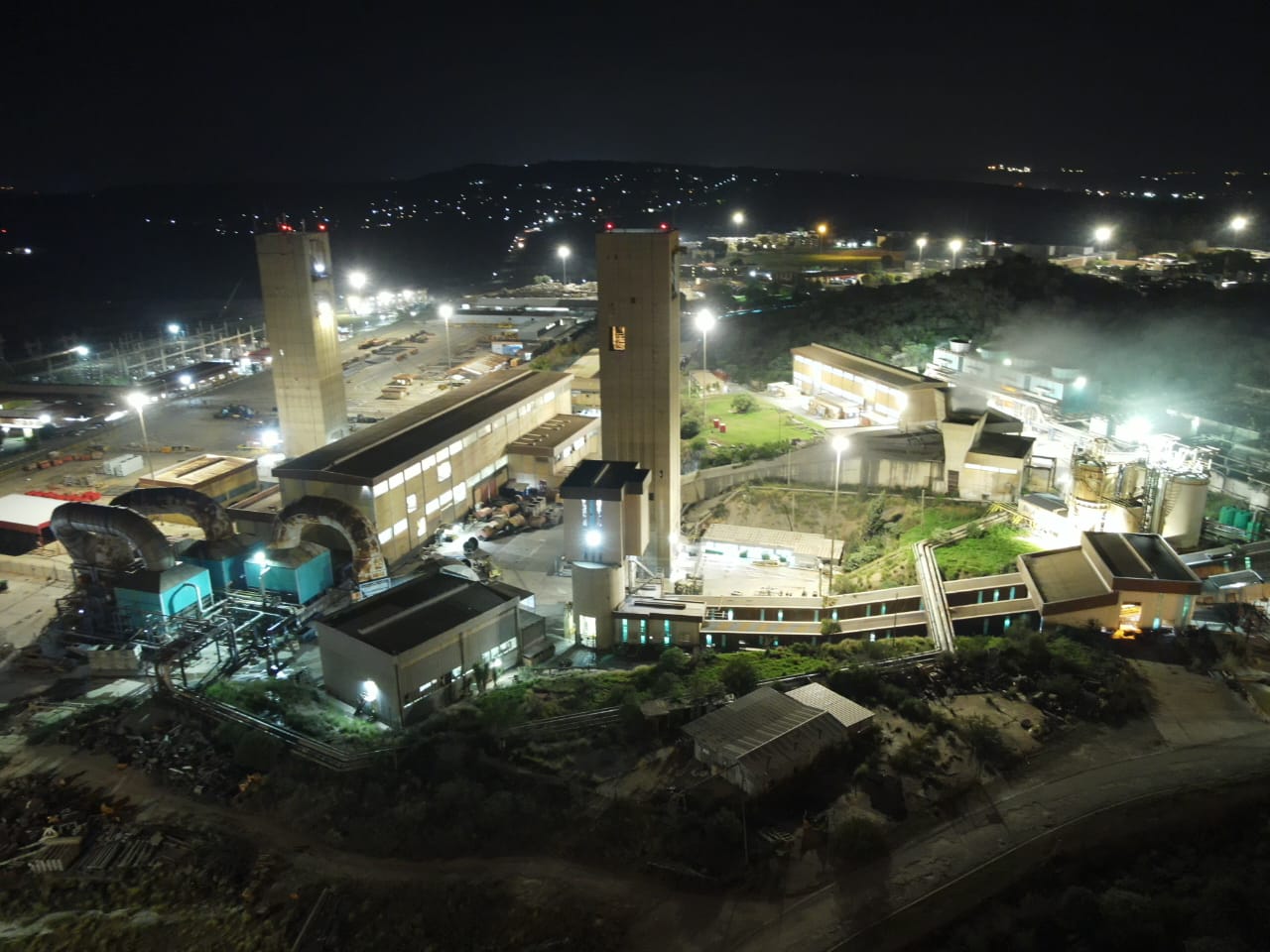 END
Note: Place to add Mine specific photo, if the team wants to do so